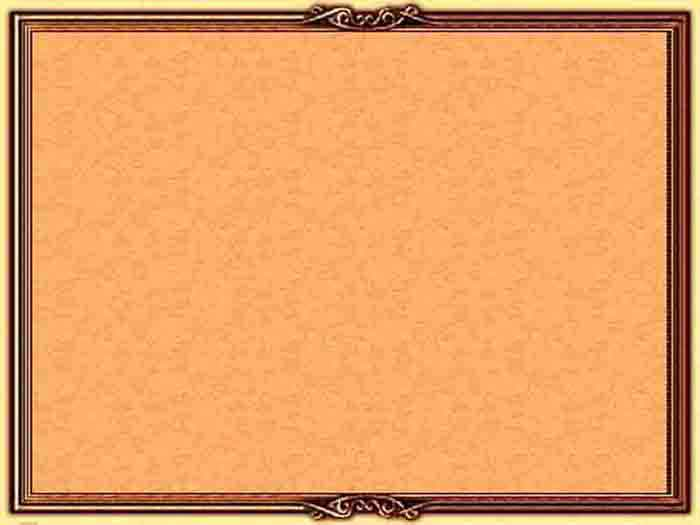 ПЕРМОГОРСКАЯ РОСПИСЬ
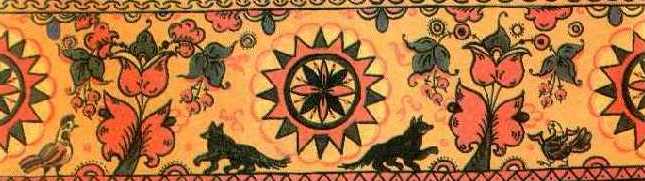 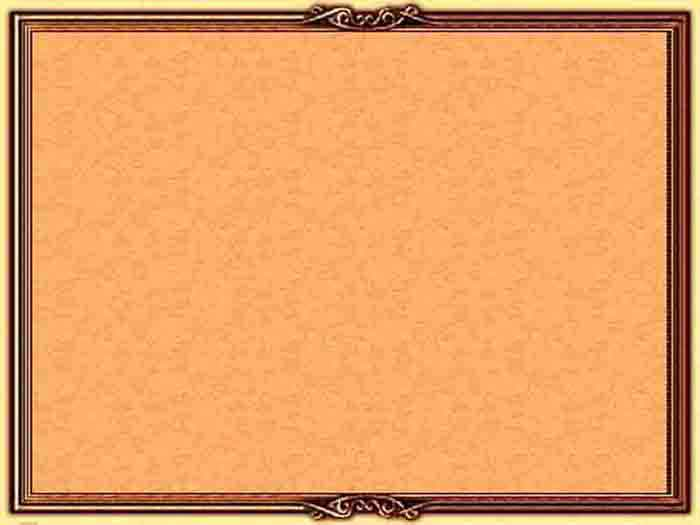 Пермогорье - это пристань на самом высоком, гористом берегу Северной Двины, первые по высоте горы. В 4 километрах от нее раскинулись деревни Большой Березник, именуемый в народе не случайно Помазкино, Грединская, Черепанове. Эти деревни, объединенные общим названием Мокрая Едома, и являлись центром пермогорской росписи. Возникла она, в XVIII веке на основе росписей Великого Устюга и просуществовала до 30-х годов нашего времени. А с конца 60-х годов ее стали возрождать на архангельской фабрике "Беломорские узоры".
           Техника исполнения пермогорской росписи, ее колорит, принципы построения композиций, сюжеты - все это указывает на непосредственную связь с древнерусскими книжными миниатюрами, которые, в свою очередь, 
напрямую связаны с иконографией. 
Пермогорские прялки - корневого 
типа с большой широкой лопаской. 
Верх завершается "маковками", 
"городками", низ - "серьгами", 
по-местному "чусками".
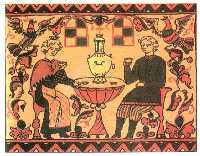 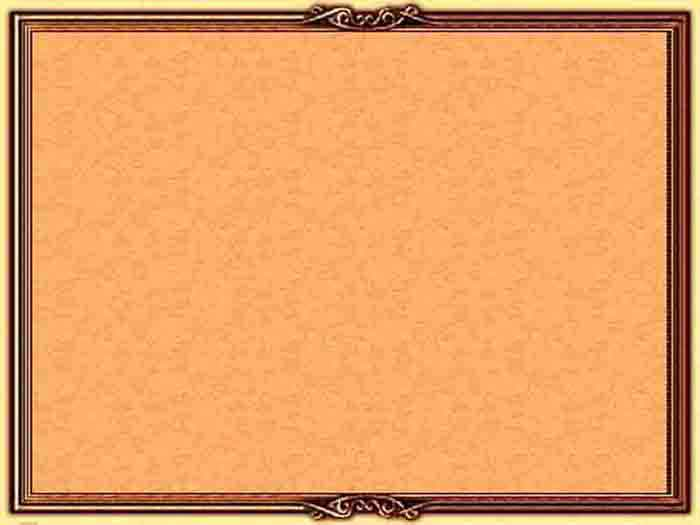 Сюжеты на пермогорских прялках можно условно 
разделить на два чаще других встречающихся варианта. 
"В одном из них в верхней части на лицевой стороне 
прялки помещали медальон с птицей Сирии в райских 
кущах или несколько птиц у Древа жизни: внизу 
изображали сцену катания на санях, свадебный 
поезд, на более ранних прялках рисовали выезд купца.
           В другом варианте на фасадной (лицевой) стороне прялки изображались "супрядки", как по-местному 
назывались посиделки. Девицы и женщины сидели,
как полагается пряхам, под окошками – 
по-пермогорски в "шашечку". В нижнем ставе 
изображался свадебный поезд. На тыльной стороне
прялок вверху изображались птицы в райских
кущах как символ благополучия в доме, 
а внизу – счастливая Семья за трапезой.
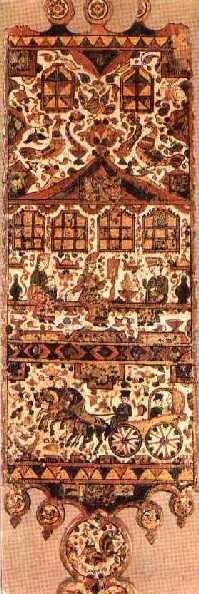 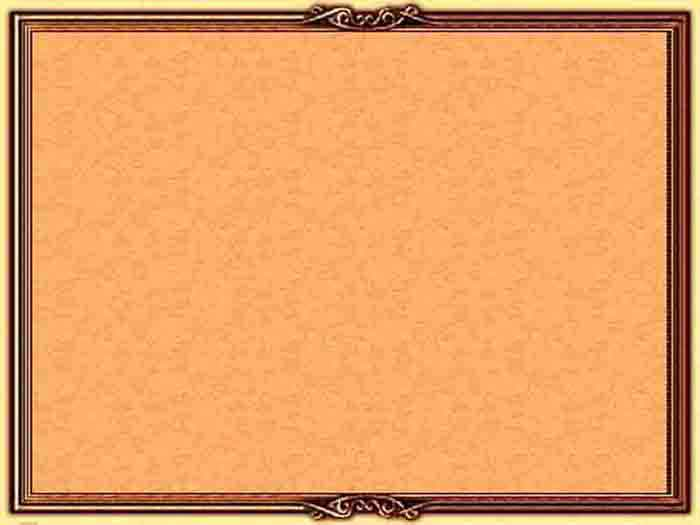 Жилище, дом изображался также по традиции книжной миниатюры - в разрезе, с шатровой крышей и часто с единорогом и львом по обе стороны. Эти звери были символом московского Печатного двора и изображались на книгах. 
	Расписывали в Пермогорье не только прялки, но и множество 
                                других обиходных вещей: люльки, хлебные короба,  
                                туески (бурачки), ендовы.
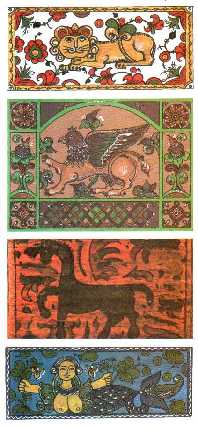 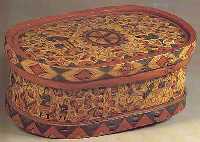 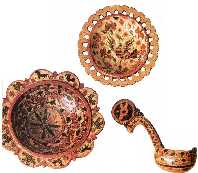 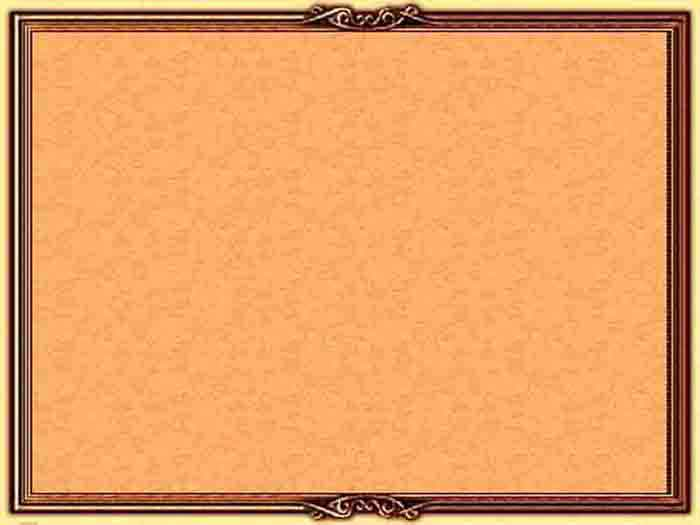 Пермогорская роспись – графического типа, так как первоначальный рисунок наводится контуром, а затем по нему накладываются цвета. В росписи используются излюбленные мастерами цвета: красный, зеленый, желтый, реже синий. В ранних пермогорских росписях присутствовали красно-оранжевый, синий, охристый цвета.
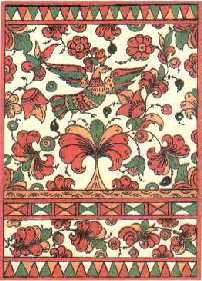 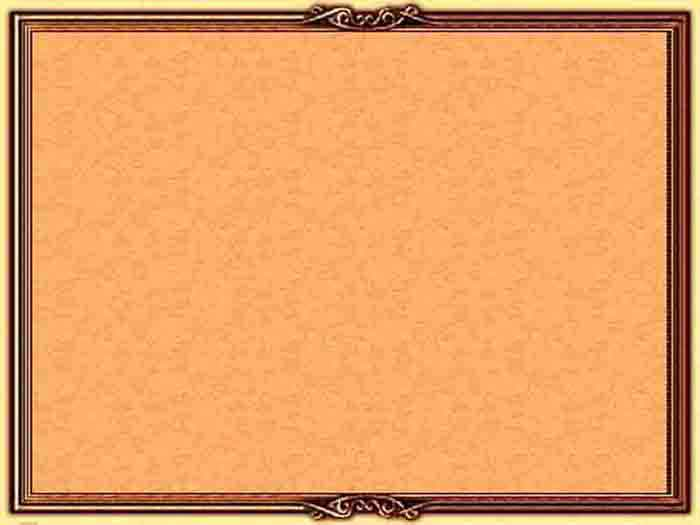 Основные элементы пермогорской росписи
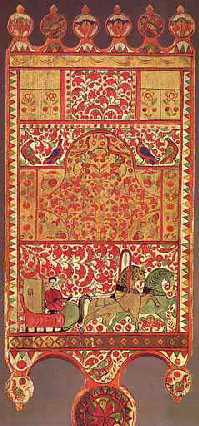 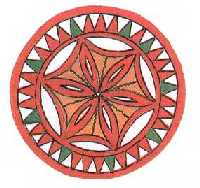 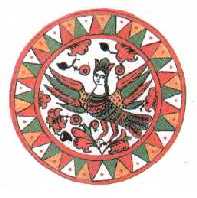 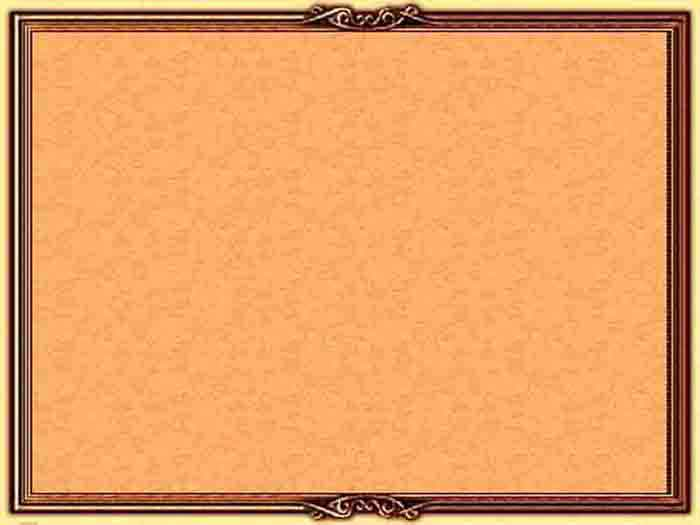 Фризовые орнаменты. Ленточки. Бордюры.
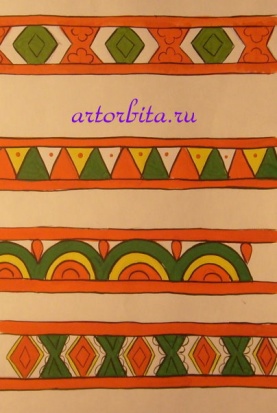 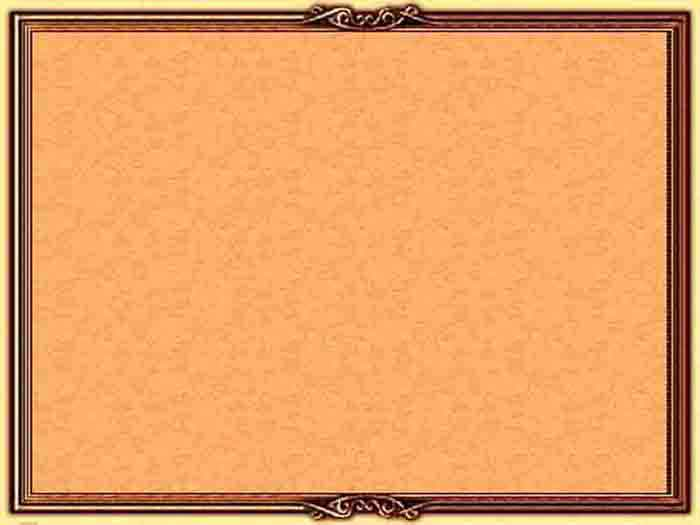 Углы
Углы
Углы
Углы.                Приписки.
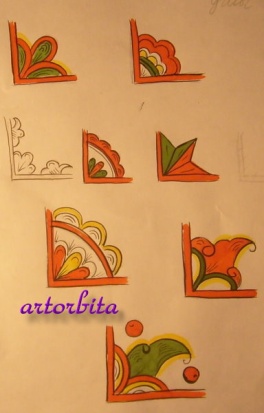 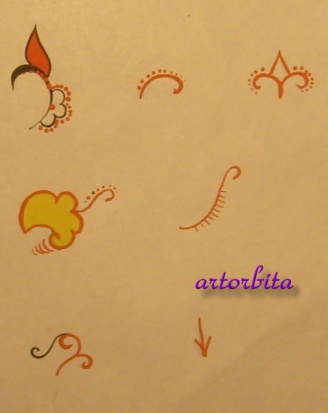 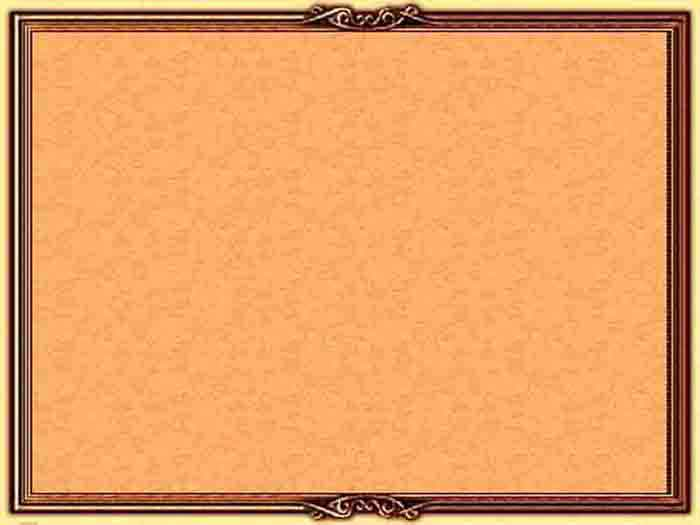 Растительные мотивы. Цветы. Трилистник.
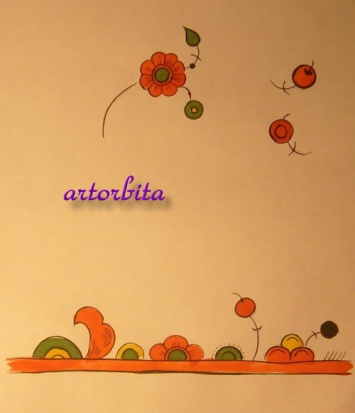 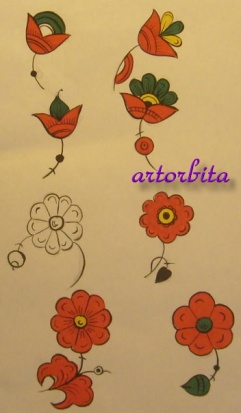 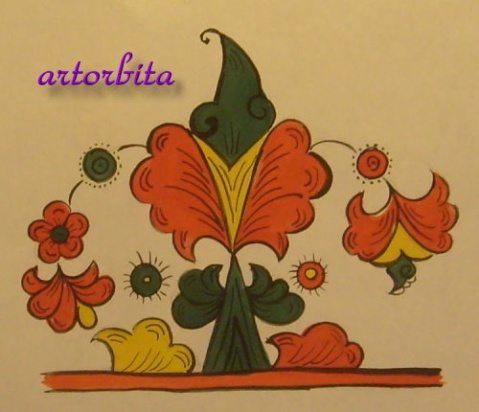 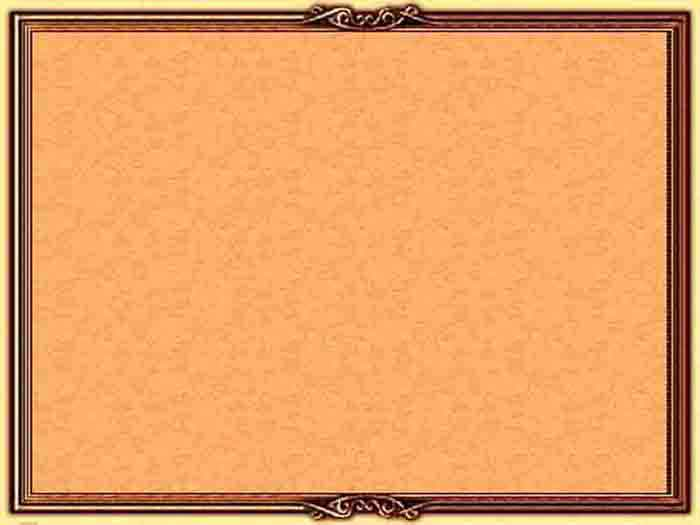 Животные мотивы
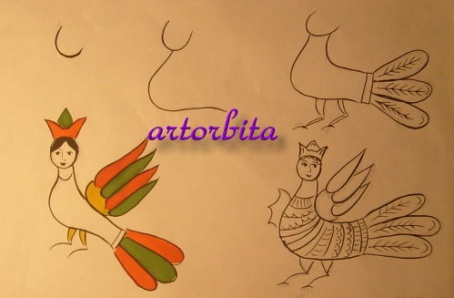 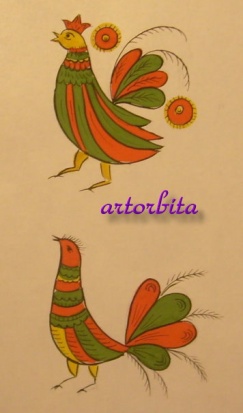 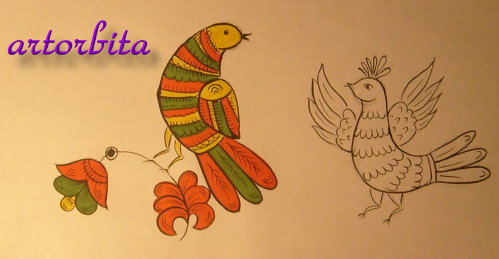 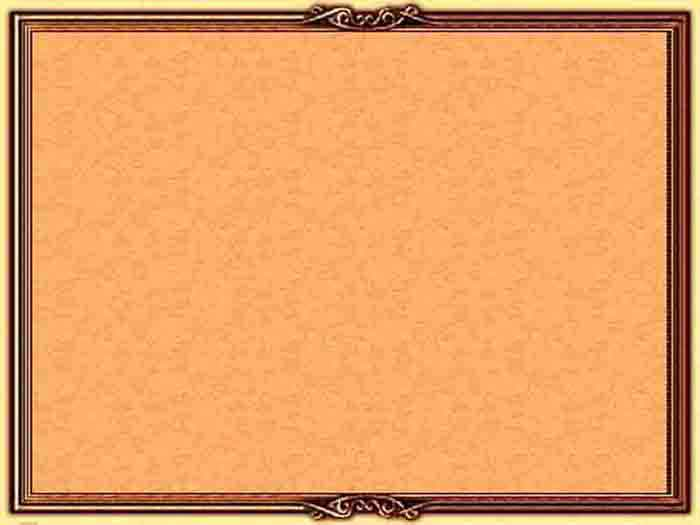 Композиции
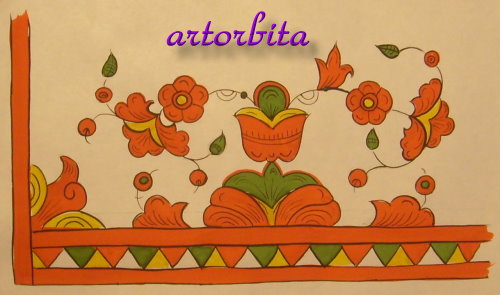 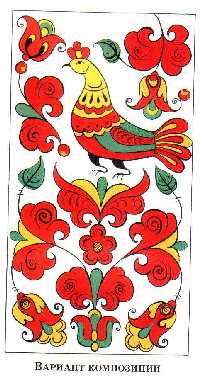 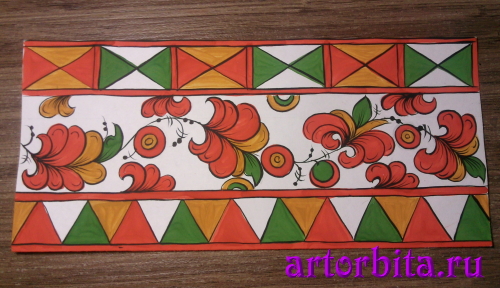 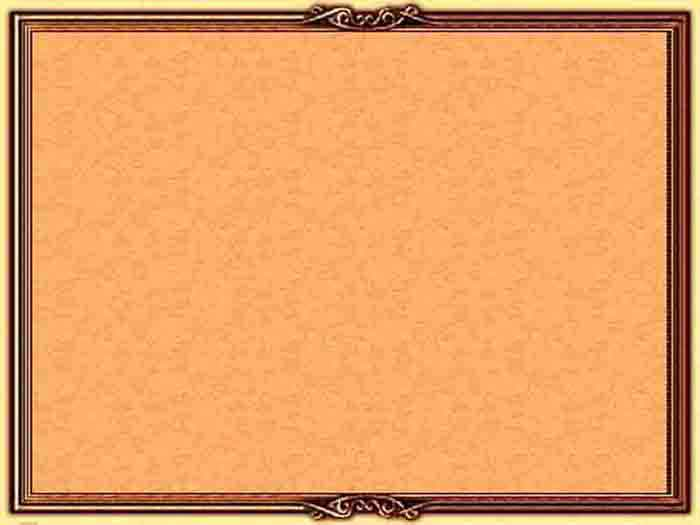 Спасибо за внимание

Презентацию подготовила 
учитель технологии 
МБОУ СОШ № 35 
города Смоленска 
Цыганкова Алла Петровна